Welding Skills
Flexible Manufacturing
Welding
The term welding means joining two or more pieces of metal together along an edge or surface.  This is done by heating the metal to a melting point and letting the metal fuse together to form one piece.
Blacksmith Welding
Blacksmiths would heat two pieces of metal to a white hot, then use a hammer to forge them together.
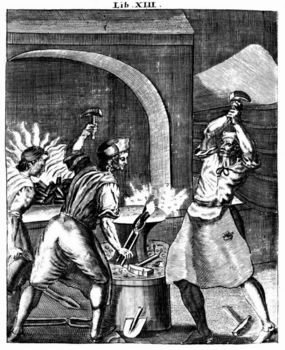 Theory of Shielded Metal Arc-Welding
Shielded Metal Arc-Welding is the process of arc welding. The American Welding Society has changed the term used.  This is also called stick welding or arc welding.   
This is the use of an electric arc for heating the base metal and a fluxed rod for the filler.
Shielded Metal Arc-Welding
When the electricity passes through the fluxed rod or electrode an arc is struck between the metal to be welded and the electrode.
This arc heats the metal and electrode causing the pieces to melt and fuse together.
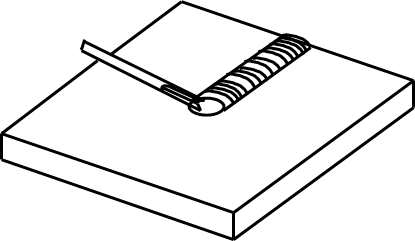 Shielded Metal Arc-Welding Equipment
Welding equipment is sized by current type and duty cycle.
The welder can be both direct current (DC) or alternating current (AC).
DC welding equipment can be powered with a gas engine to be able to use it in the field.
DC welding equipment produces a wider range of amperages for welding thicker materials.
Shielded Metal Arc-Welding Parts
Power source and control
Electrode holder
Electrode cable
Ground clamp
Ground cable
Electrode
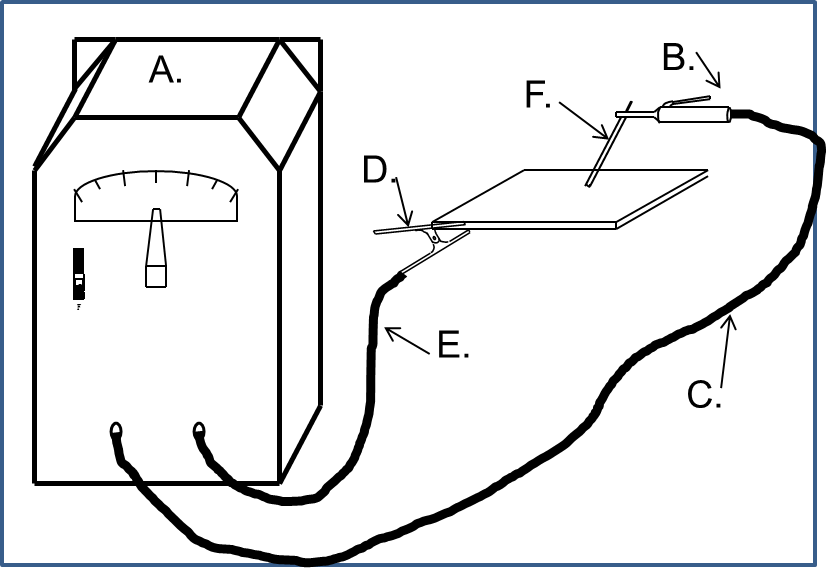 Welding Duty Cycle
The duty cycle is the time the welder can be used at a specific current level in a 10 minute period.

For example:  60% at 150 amps is the continuous use for 6 minutes of welding at 150 amps of power. Then the machine needs 4 minutes to cool down to protect it from overheating.
Electrode
An electrode is a metal rod covered with a coating to shield the molten puddle from impurities in the air. This is known as flux.
Electrodes are classified by diameter, tensile strength, welding current, type of coating and position for use.
Electrode Classifications
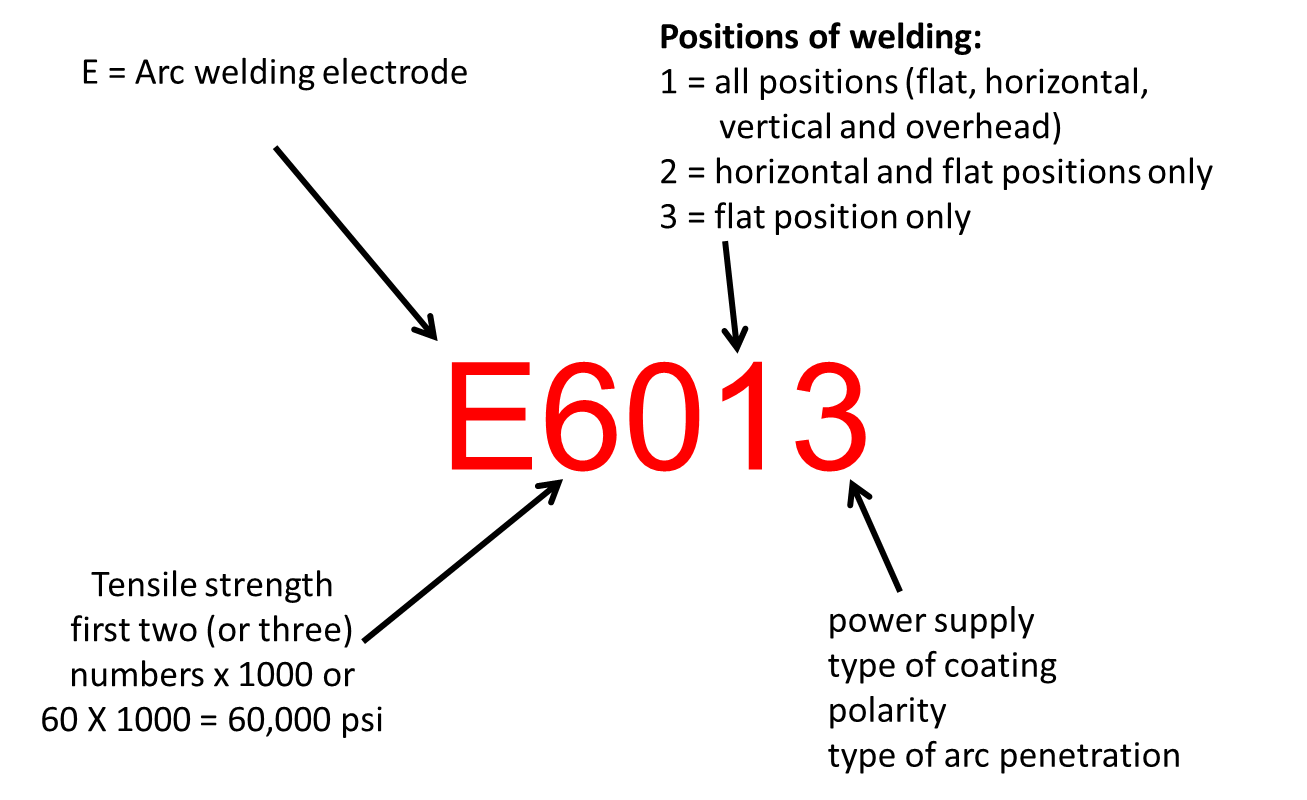 Example of Electrode Classification
E6013 = 60,000 tensile strength, all position  and a coating of titania potassium.
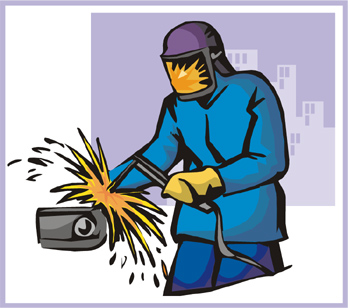 Electrode Classification Chart
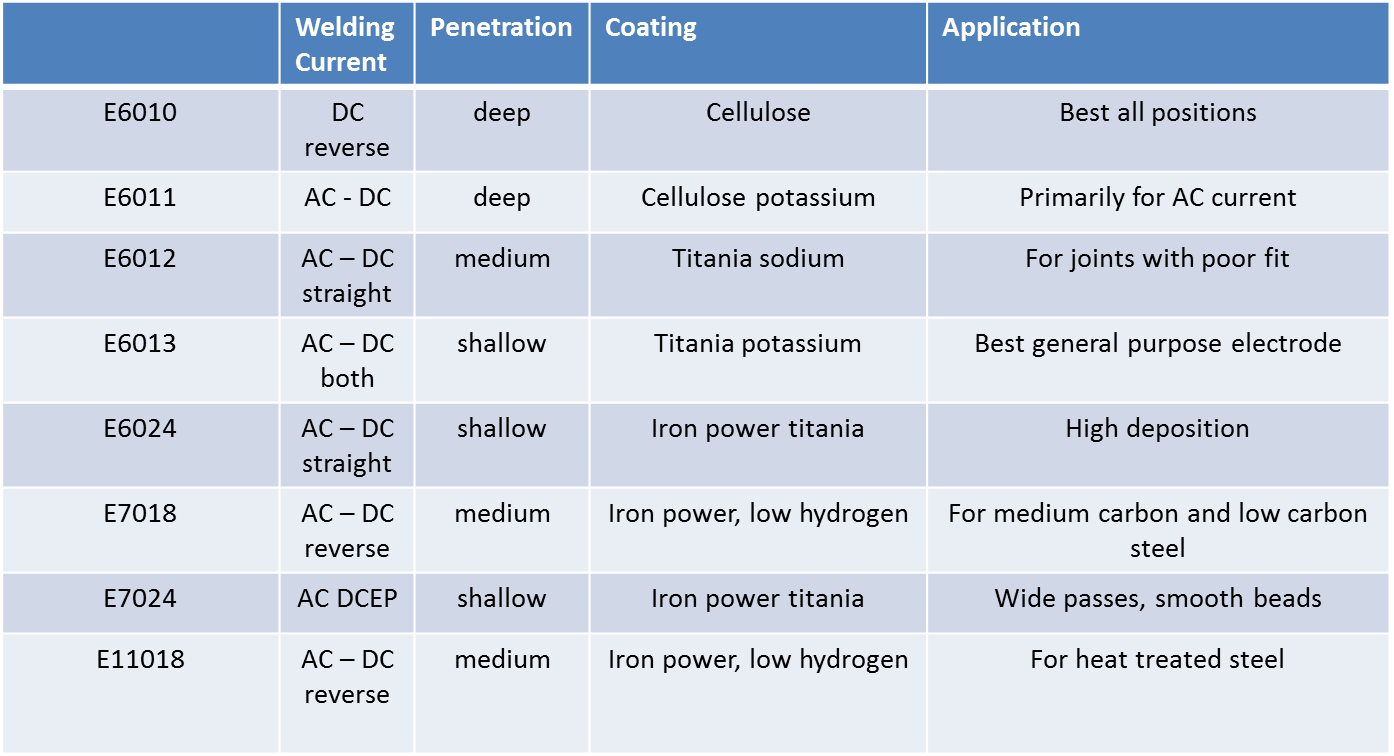 Oxygen-Fuel Welding
This type uses a torch fueled by acetylene, propane, natural gas, hydrogen or MAPP gas. 
Acetylene is the most popular fuel to use for the welding and cutting because of the amount of heat produced.
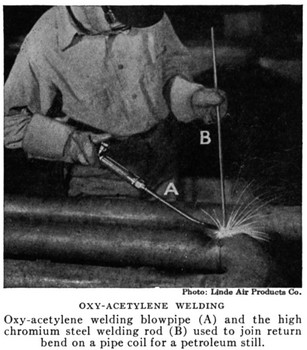 Oxygen-Fuel Welding Rods and Fluxes
Mild carbon steel rod 1/16 to ¼ inch diameter.
Bronze rod for brazing with flux.
Cast iron filler rods with flux.
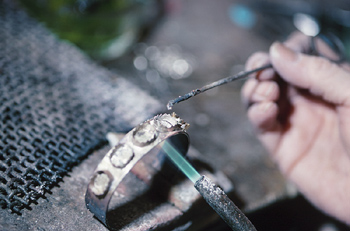 [Speaker Notes: A wire coat hanger can be used as a filler rod for gas welding.]
Oxy-Fuel Welding Equipment
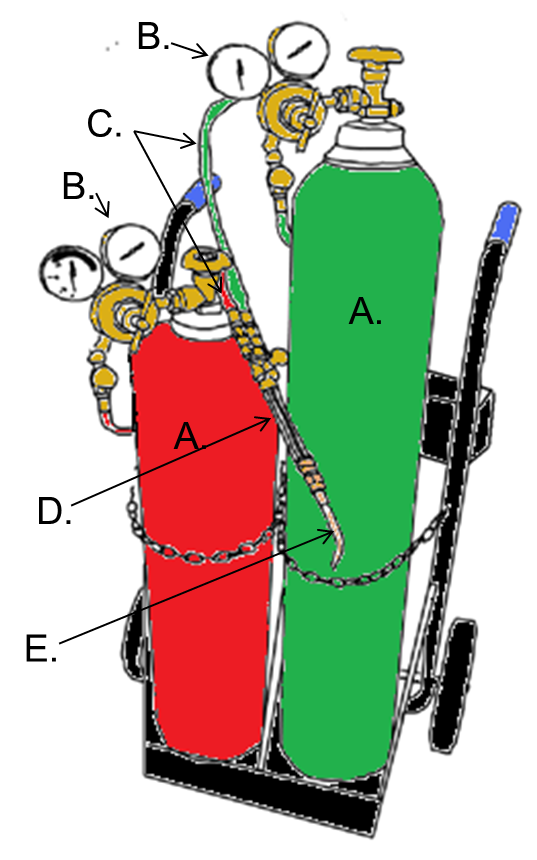 Tanks
 Regulators
 Hoses
 Torch handle
 Torch tip
Plasma Cutting Processes
Plasma is an ionized gas that will conduct electricity.
The gas is compressed air, and electricity is added through an electrode. The more electricity, the hotter the plasma arc becomes.
The plasma rushes from the torch forcing the molted metal from the cut.
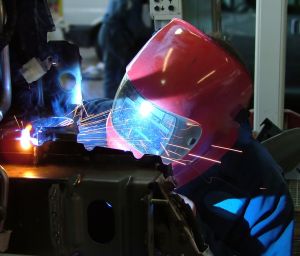 Plasma Cutting Processes
The arc is concentrated in the torch tip and this heats the metal and forces the molten metal from the cut.
The plasma cutter will cut any material that conducts electricity.
The plasma cutter will cut metal up to 2” in thickness or down to sheet metal thickness.
The cuts are clean with little or no material stuck to the back of the cut.
Plasma Cutter Parts
Power Supply
Torch
Lines
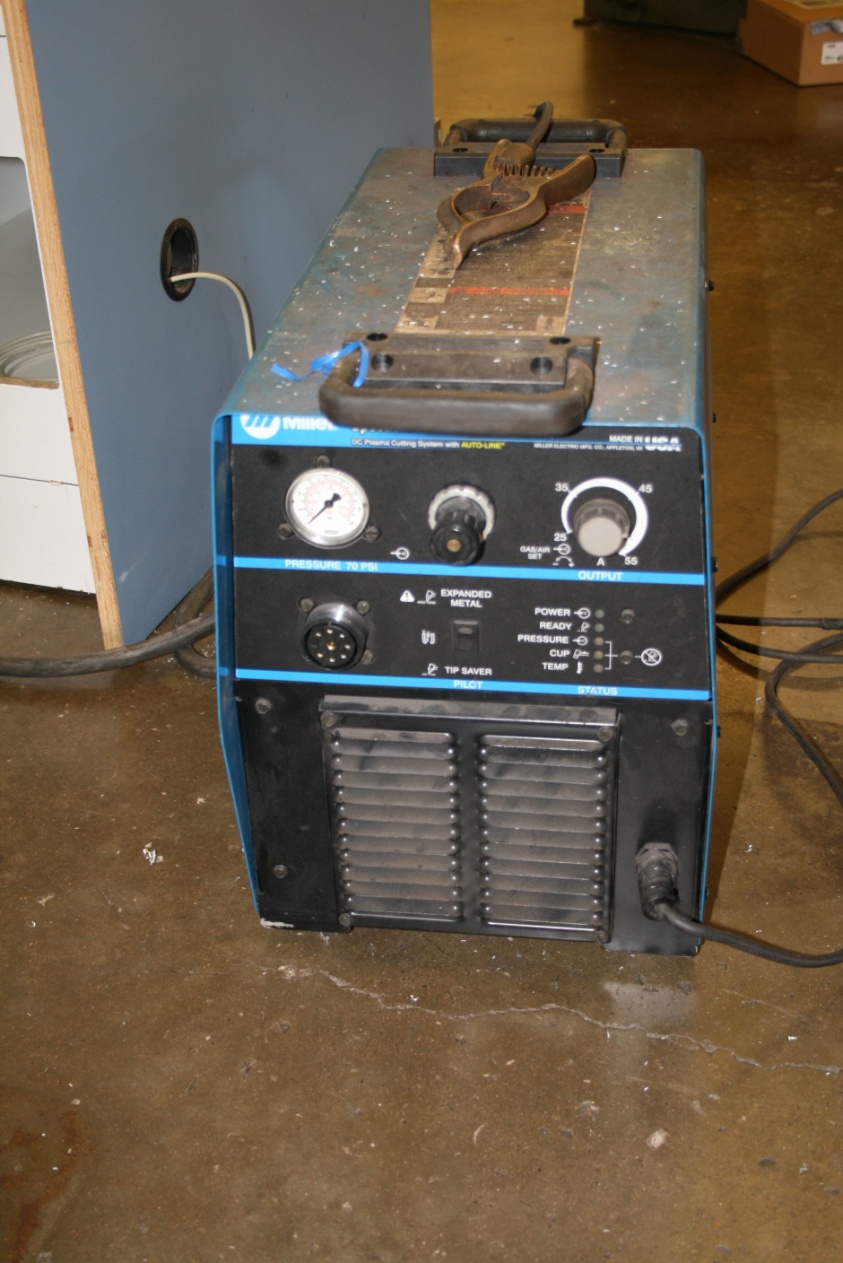 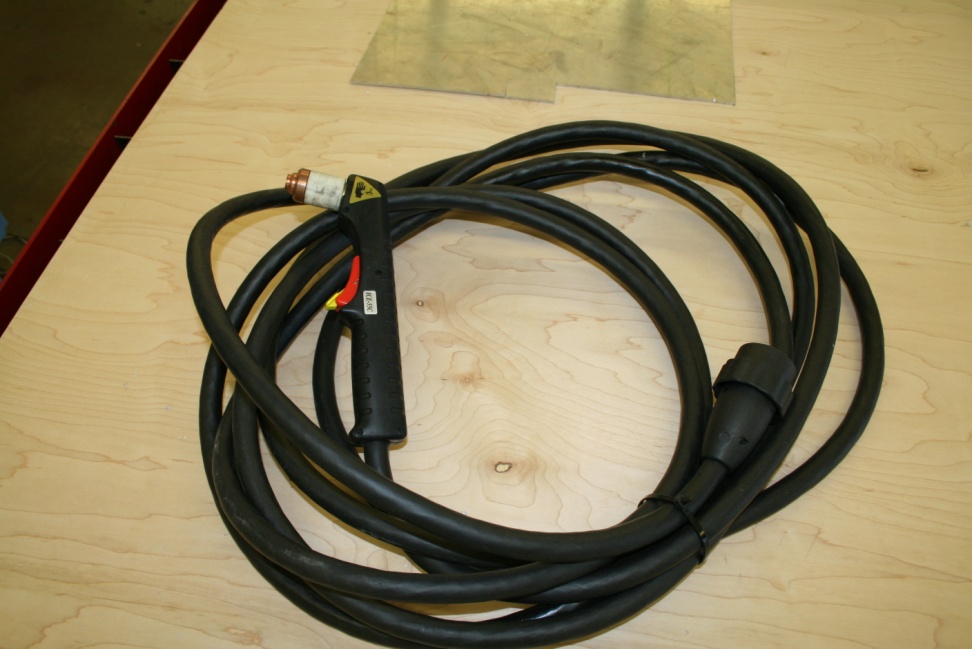 Oxygen-Acetylene Cutting Processes
The flame heats the metal to a molten state with an oxygen blast forcing the molten metal from the cut.
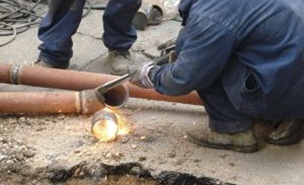 Welding Assignment Criteria
Beads should be smooth and even; no splatter or slag left on material.
Welds can be made with the arc welder or oxy-fuel welder. The only difference will be the thickness of metal used.
Grades will be determined by appearance and penetration of weld as determined by a welding projects rubrics.
Welding Assignment: Beads Across a Metal Plate
The metal for arc welding should be a 3” x 3” x ¼” metal plate.
The metal for oxy-fuel welding should be a 3” x 3” x 1/8 metal plate.
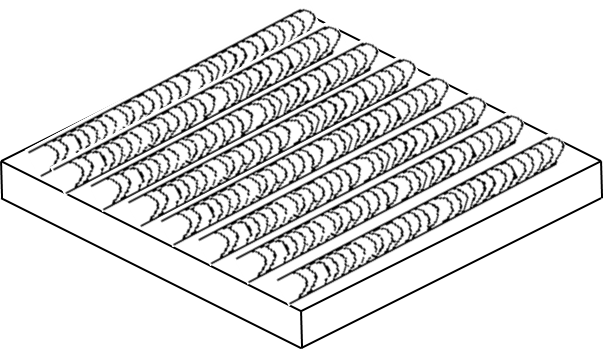 Welding Assignment: Making Joints
Use the cutting torch and cut (8) 1 ½” x 4” strips of metal to weld the following joints:
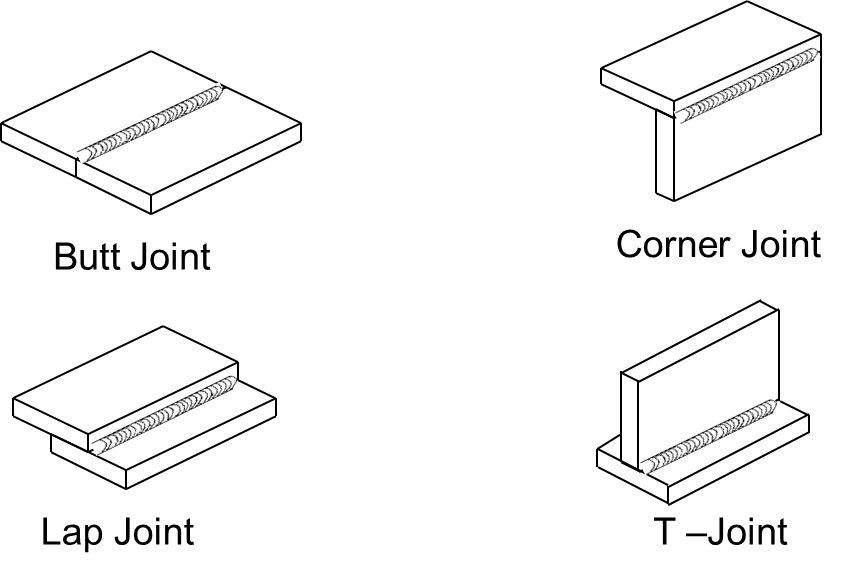 Resources
http://www.aws.org/ - American Welding Society